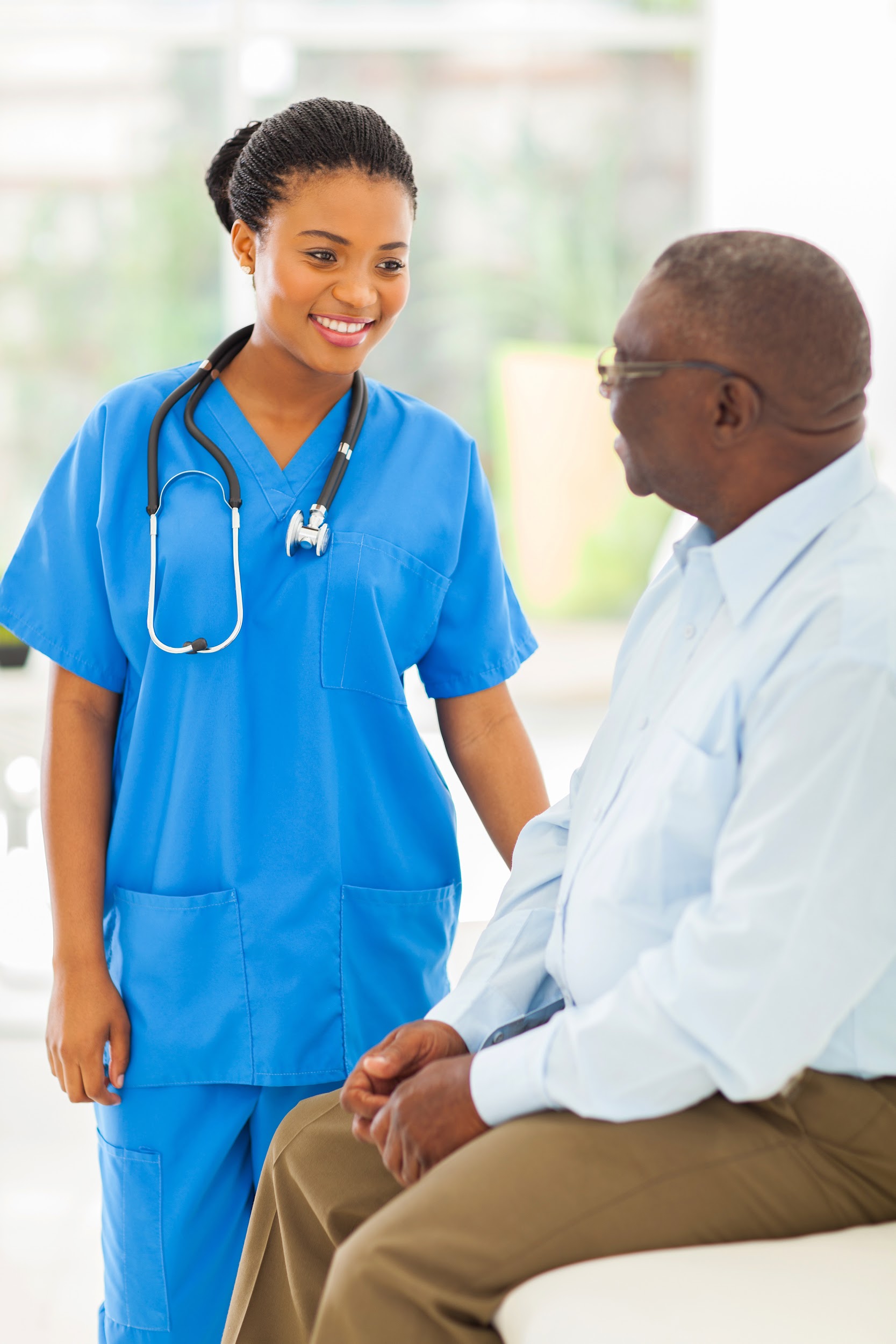 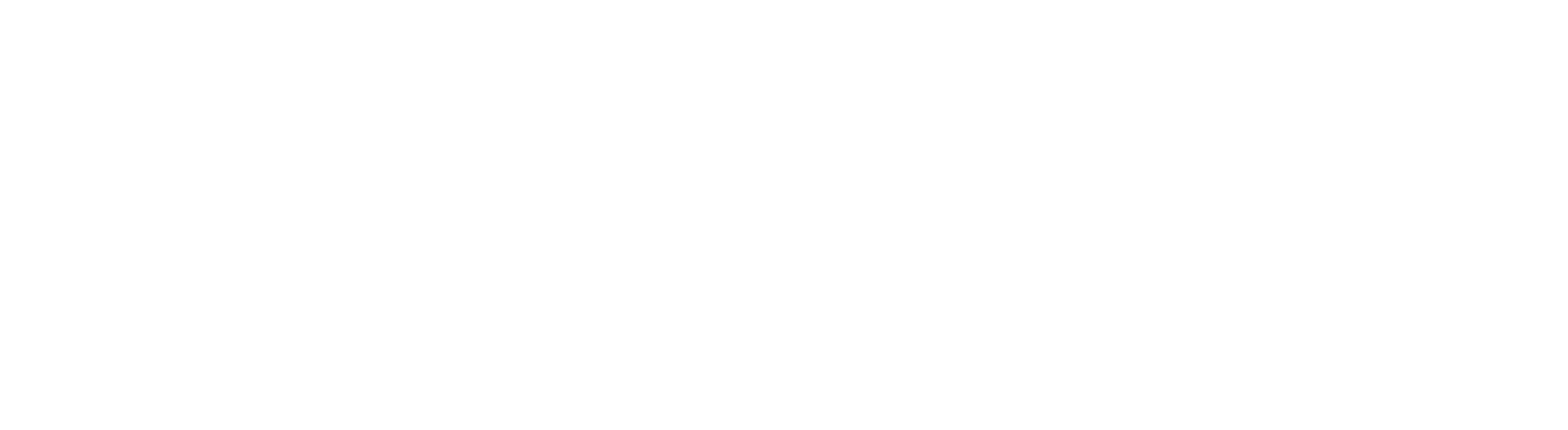 Behavior Technician Specialist
Program Guide
Prepared For: [Insert StudentName]
Estimated Start Date: [Insert Date]
Program Cost: $2,500.00
Program Code: BT-1100
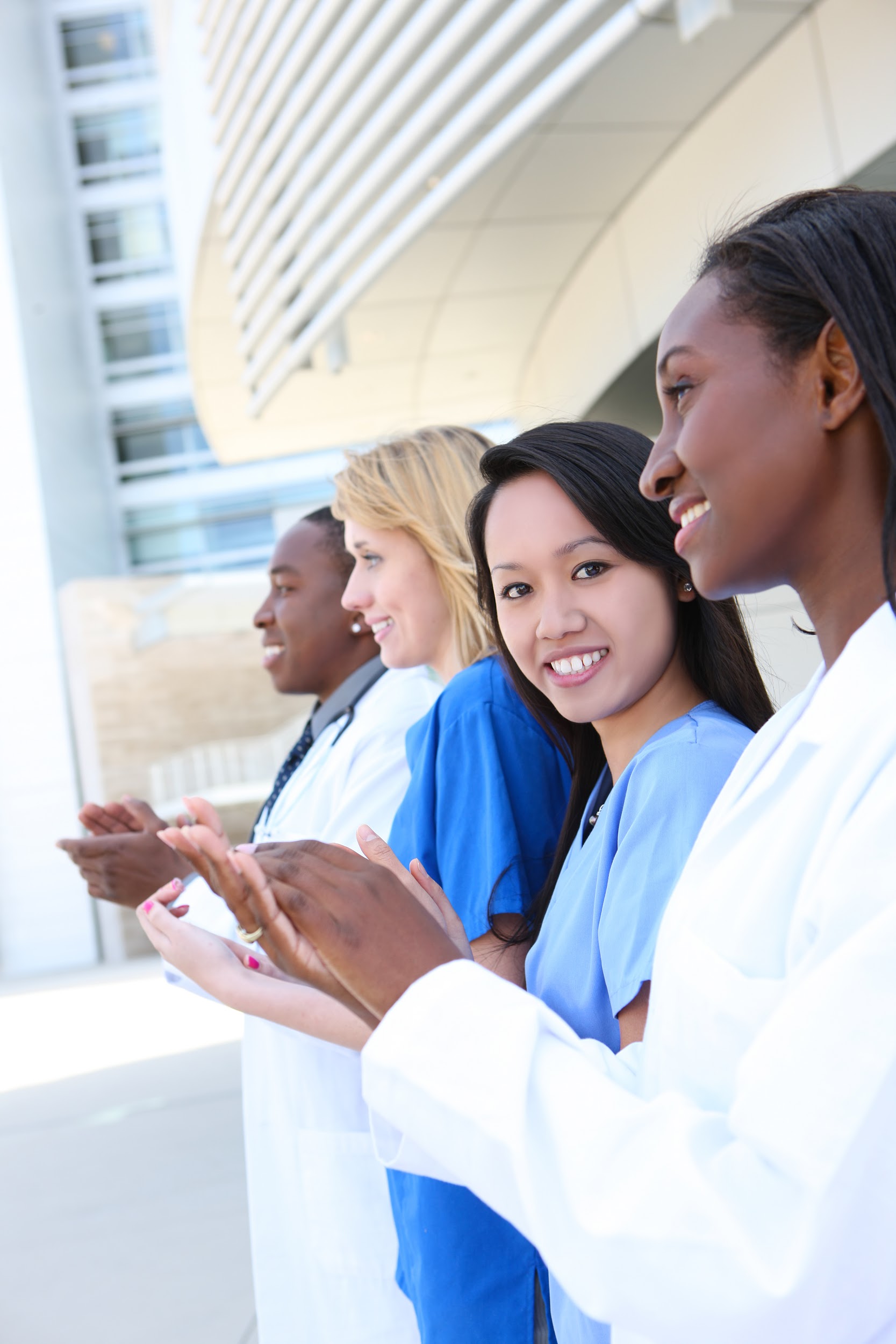 Behavior Technician Specialist Details
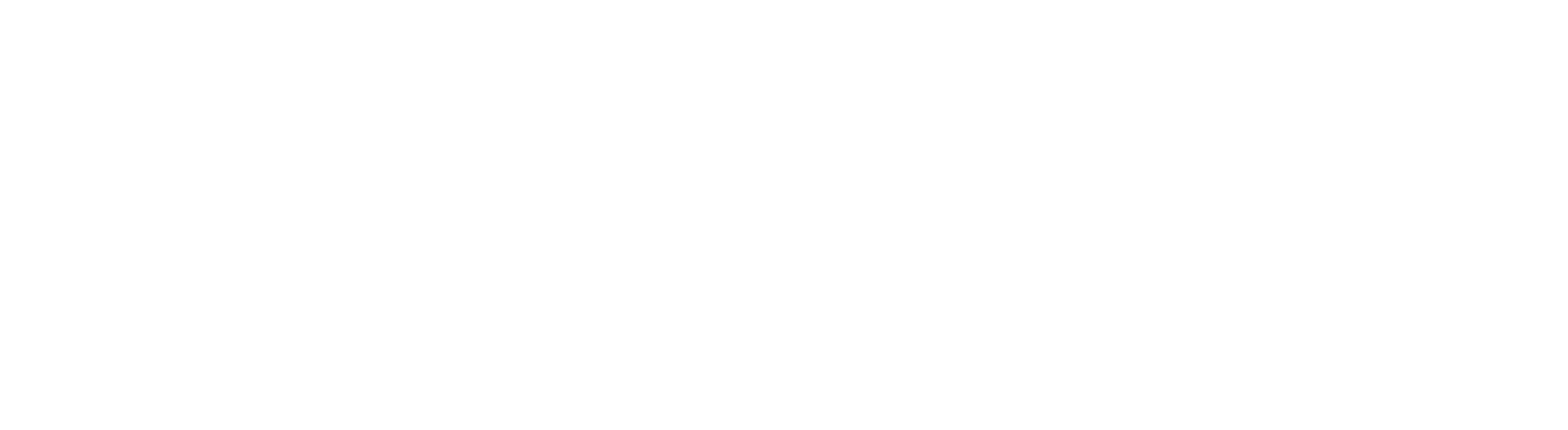 Program Description
This program is designed to provide students with comprehensive training in the areas of Behavioral Health and Customer Service, while gaining a fundamental understanding of the use of Medical Terminology and the healthcare-specific language spoken in a clinical/medical environment. This training not only prepares the graduate for certification and/or entry into a career as a Behavior Technician, but also provides the prerequisite training often required to advance into other certification opportunities.

A Behavior Technician provides direct implementation of behavior-analytic services, but does not design intervention or assessment plans. Some students choose this education path for professional development and career advancement, while others may have a child, grandchild, family member or friend that has been diagnosed with Autism or other developmental disabilities and have a desire to contribute to the support provided by others in the Behavioral Health community. Students learn about evidence-based Applied Behavior Analysis (ABA) principles and strategies for helping individuals with developmental behavior challenges. 

Upon completion of this program, student will have met the training requirements to sit for the Registered Behavior Technician (RBT) examination sponsored by the Behavior Analyst Certification Board (BACB). While not required, passing this exam allows the student to hold the enhanced distinction of being a “Registered” Behavior Technician as opposed to a Behavior Technician (BT). While not required in order to gain employment, and not necessary in order to perform the functions of a Behavior Technician, the RBT designation is held in higher regard by those within behavioral health services.

PLEASE NOTE: There are additional requirements (outside of training
and examination) mandated by the BACB for those on the path
to earning the RBT designation. Visit www.bacb.com/rbt for
more information.
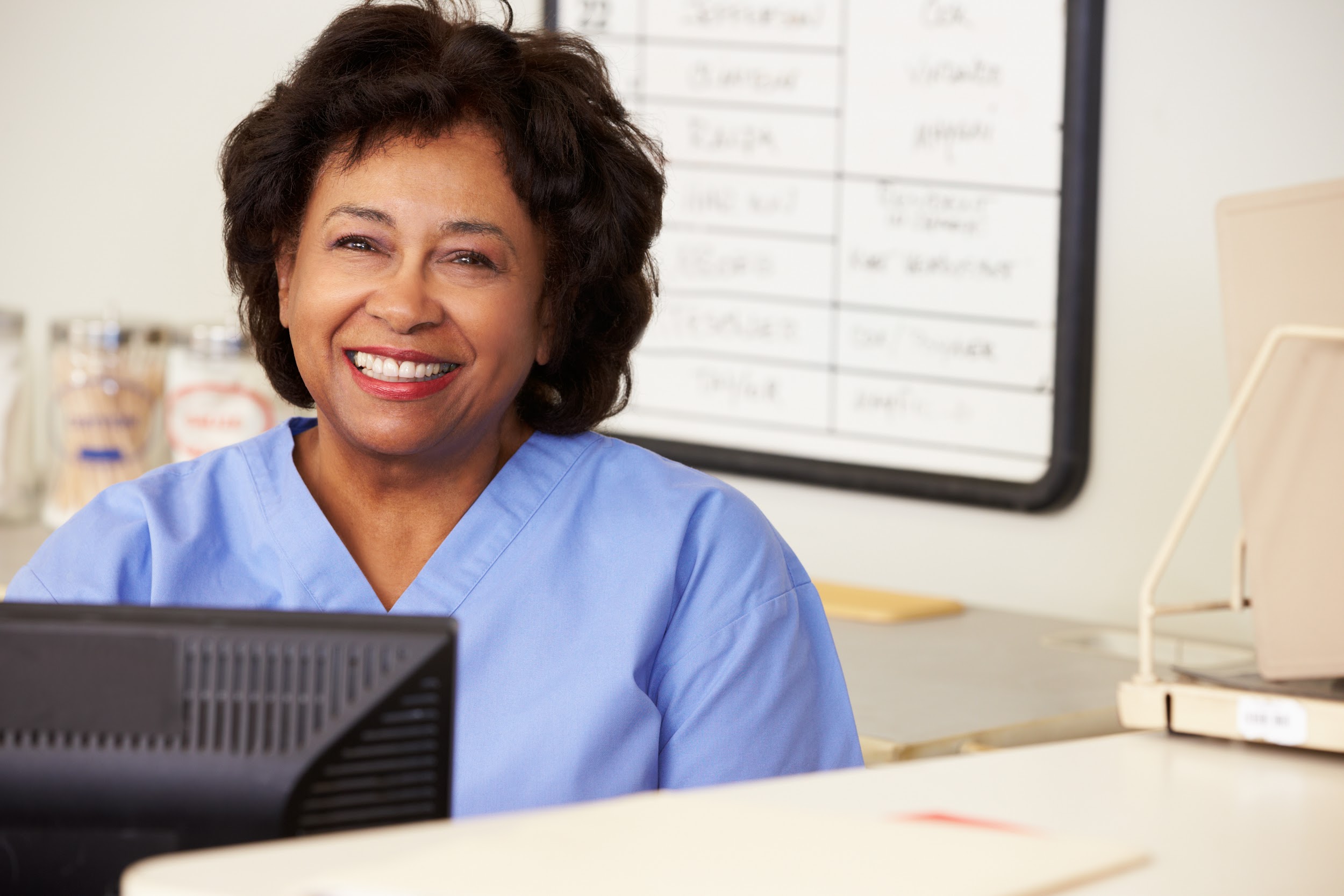 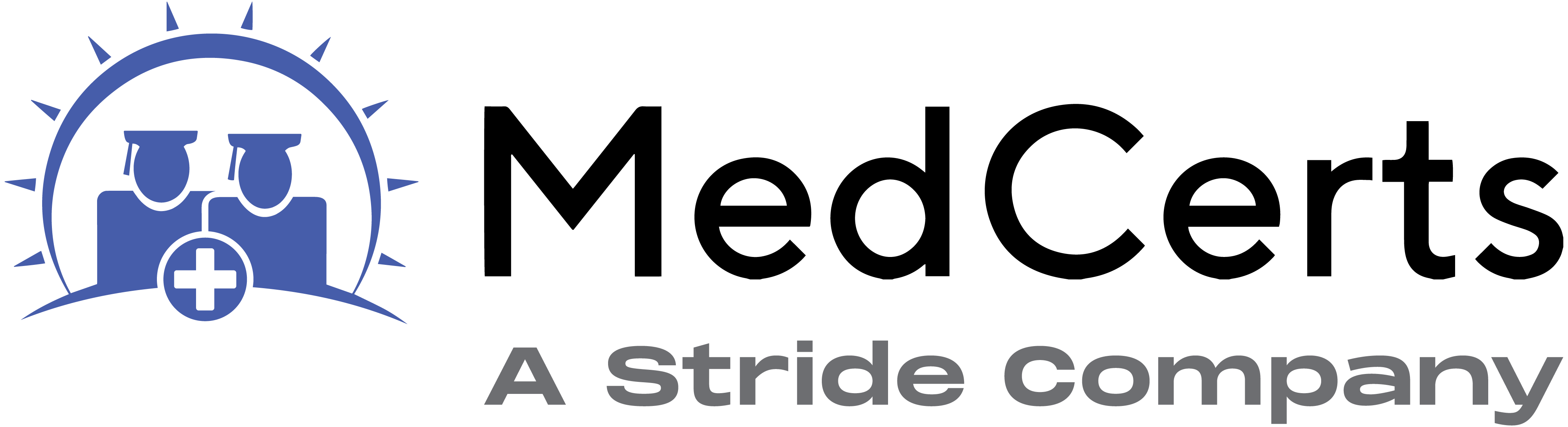 3
Program Description (cont.)
Students learn through hands-on labs, courseware review and demo activities, and recorded video lectures. Students receive ongoing support and guidance from a team of instructors, advisors, and online mentors. 

Practically anyone would benefit from being introduced to applied behavior analysis. You will find the skills transfer to all facets of life. However, becoming an RBT would especially benefit:
People who work directly with individuals with Autism Spectrum Disorder (ASD)
Speech Pathologists and Occupation Therapists
Direct care staff in residential settings such as group homes
Hospital administrators and staff
Nursing supervisors or special needs staff
Home health aides
Emergency response teams
Case managers
Hospice staff and supervisors
Direct care staff
Parents of developmentally challenged or experiencing challenging behavior
Substitute teachers
After-school activity staff
Daycare staff and supervisors
Anyone working with individuals displaying problem behavior
This training program is based on the Registered Behavior Technician Task List (2nd ed.) and is designed to meet the 40-hour training requirement for RBT credential. The program is offered independent of the BACB.
 PLEASE NOTE: There are additional requirements (outside of training and examination) mandated by the BACB for those on the path to earning the RBT designation. Visit www.bacb.com/rbt for more information.
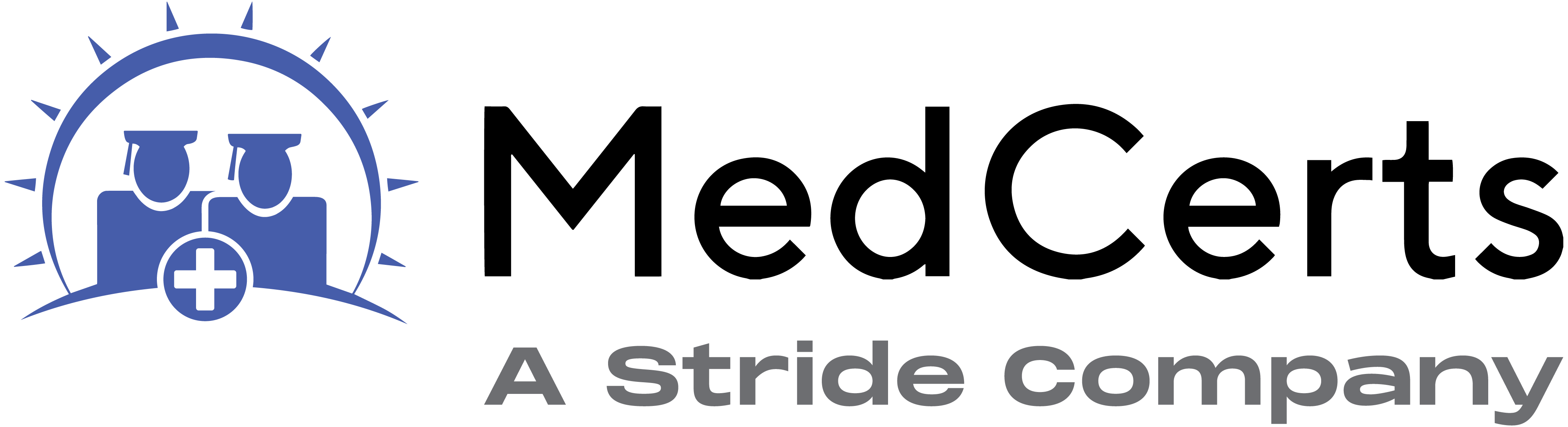 4
Program Objectives & Features
Objectives
Learn how to provide direct implementation of behavior-analytic services based on the BCBA’s recommendations
Teach children language/communication, social skills, daily living/adaptive skills, pre-academic skills, and more while recording and analyzing data along with the BCBA
Working with a children and breaking steps into small skills, teaching one sub skill at a time until mastery
Comprehend and define behavior clearly and set a measurement technique
Understanding how to reduce/avoid behaviors while understanding the motivational operations behind their behaviors

Students receive ongoing support and guidance from a team of instructors, advisors, and online mentors. The registration and cost for the certification exam (RBT) are covered by MedCerts. For additional information, visit medcerts.com.
Features
Comprehensive New Student Orientation
An  assigned Student Support Specialist who provides 1:1 support from start to finish.
Professional support offered through on-demand subject matter experts
12-Month Access to Online Training
Flexible scheduling that allows you to learn at your own pace
Certification Exam Payment and Registration
Exam Preparation Support
Career Services and Experiential Learning Support
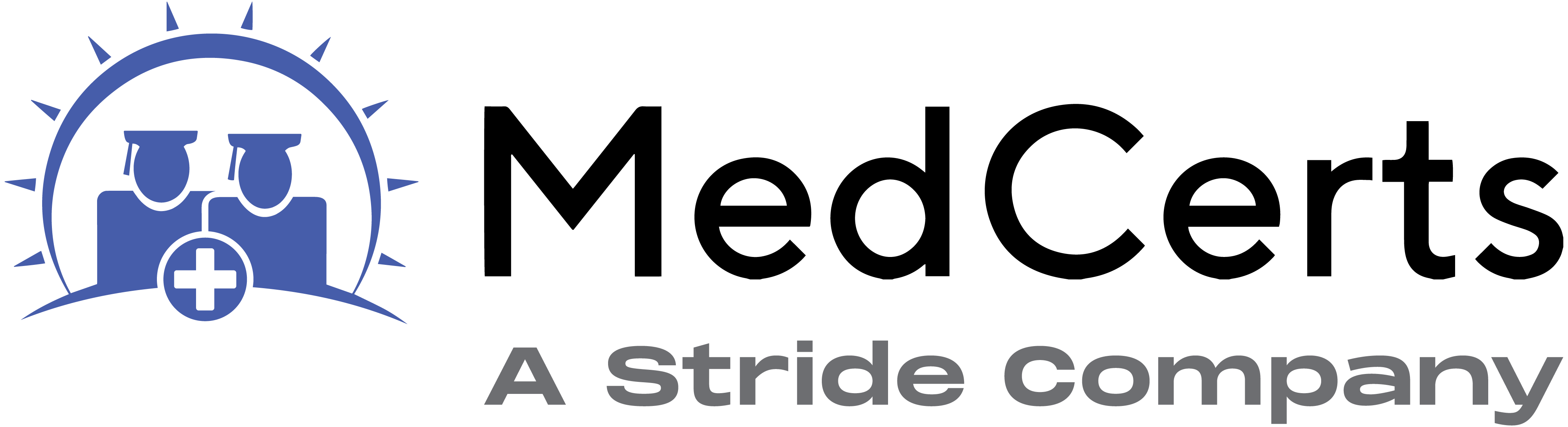 5
Equipment & Courseware/Textbooks
MedCerts provides all required courseware, student guides, study guides and other program supplements and resources. In addition to the online video content, students will be provided access to all relevant labs and online/offline resources as necessary to complete the program. 

Students must have (or have access to) a computer with high-speed internet (minimum 1.5Mbs), and a monitor with minimum screen resolution of 1024 X 768.
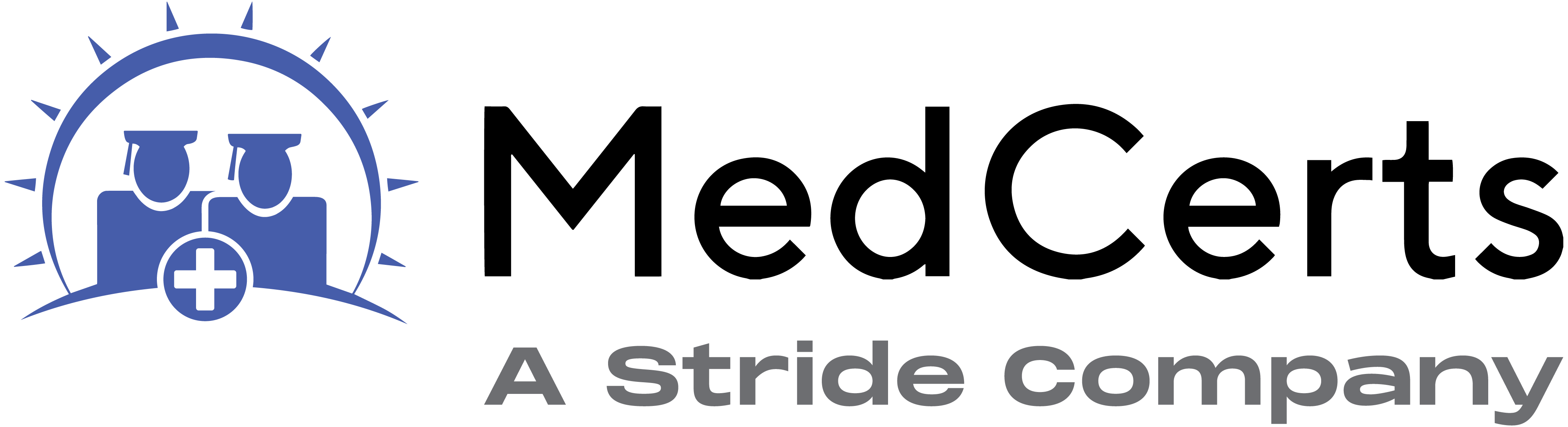 6
Enrollment Eligibility Requirements
To be eligible for Registered Behavior Technician (RBT) status, applicants must be 18 or older, and have proof of HS graduation or higher at the time of application. For students wishing to attain status as a Registered Behavior Technician (RBT), there are several additional requirements and steps necessary to earn the credential. 

Ultimately, passing the RBT Examination is the final step in becoming a Registered Behavior Technician. The following steps must be completed to be eligible to sit for the exam.

IMPORTANT: Each of the steps outlined below MUST be completed within 180 days of program completion without exception. 

Complete the RBT training program through MedCerts
Complete Competency Assessment under the supervision of a Board Certified Behavior Analyst (BCBA). The BACB requires that the Competency Assessment be performed while “On the Job”, therefore graduates of the MedCerts program will not be immediately able to become certified until employed. The Competency Assessment involves direct-observation of competencies based on tasks found on the RBT Task List. The assessment is complete when the student demonstrates competency in each task, as determined by the assessor. This component must be completed no longer than 90 days prior to submitting the completed application. Upon completion, students receive a Form signed by the BCBA Supervisor.Pass a criminal Background Registry Check. MedCerts will coordinate and pay for this service.
Create an Application on the BACB.com website, and upload the following:
Copy of transcript or diploma verifying at least completion of High School
Certificate of Completion - from MedCerts
Completed RBT Competency Assessment Form - from BCBA Supervisor
When application is approved, the student will receive email notification from the BACB with instructions to schedule the RBT examination.
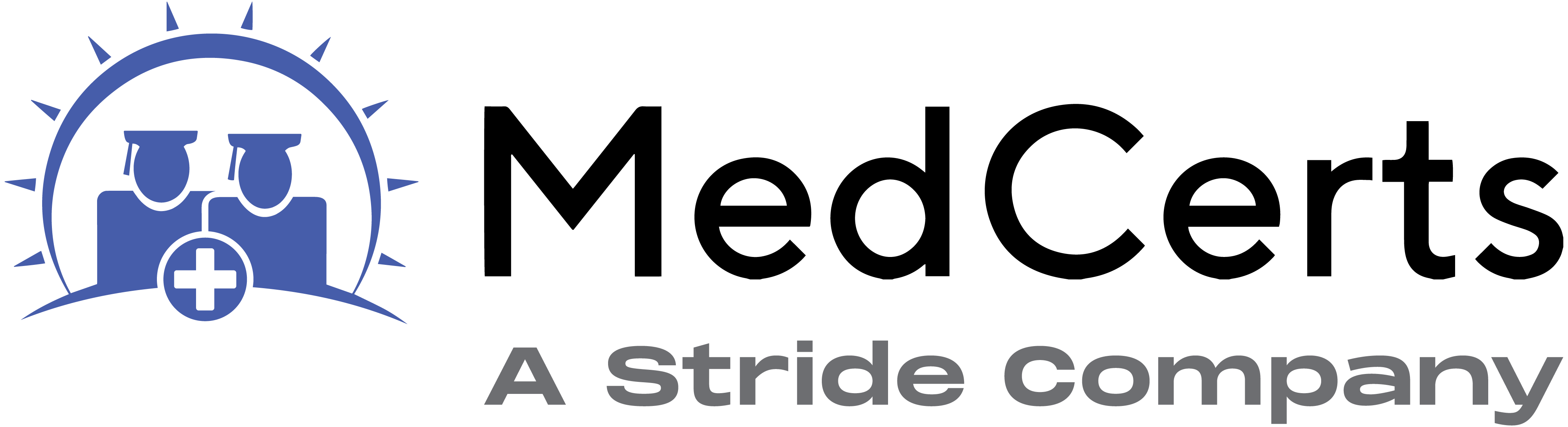 7
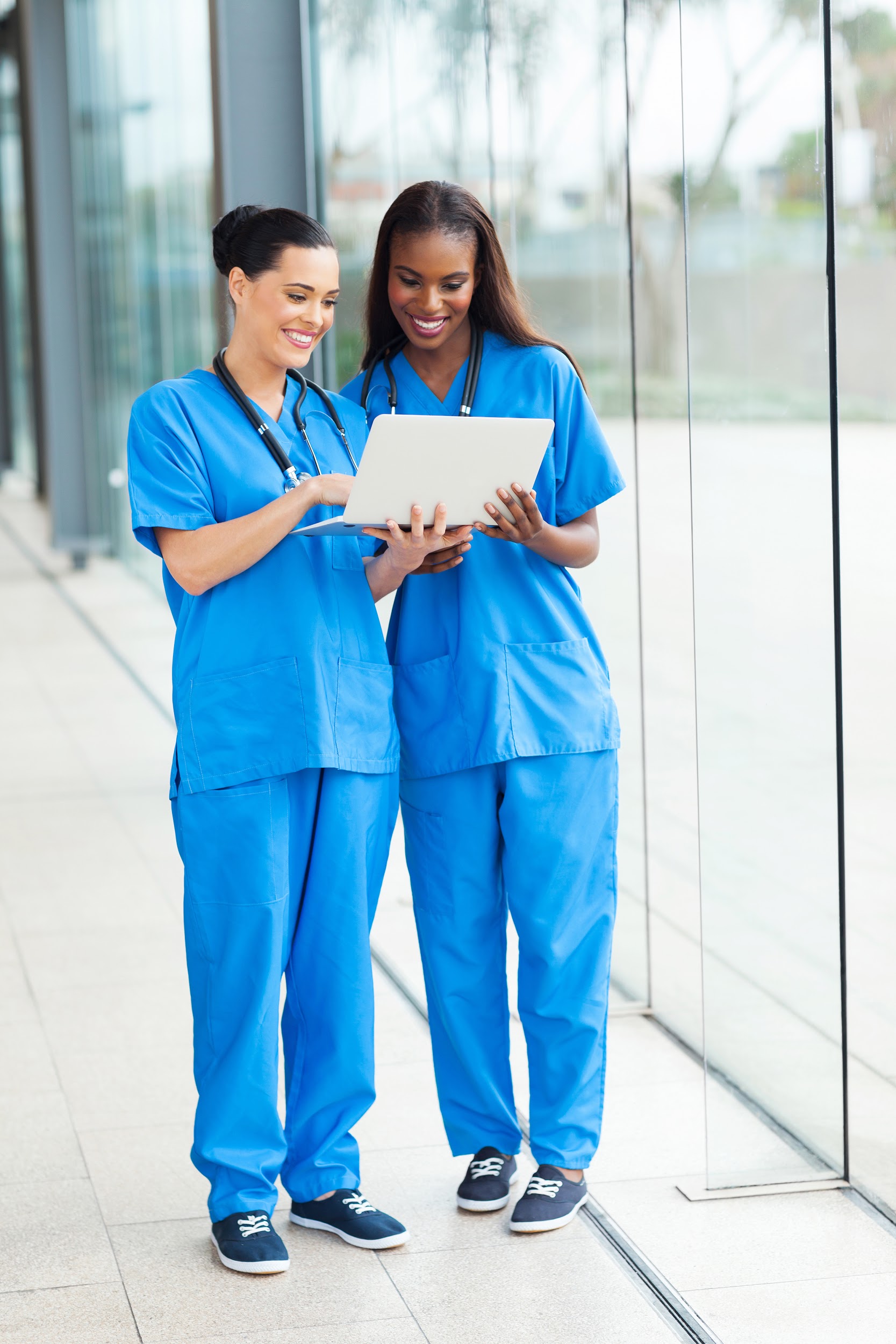 Behavior Technician Specialist Courses
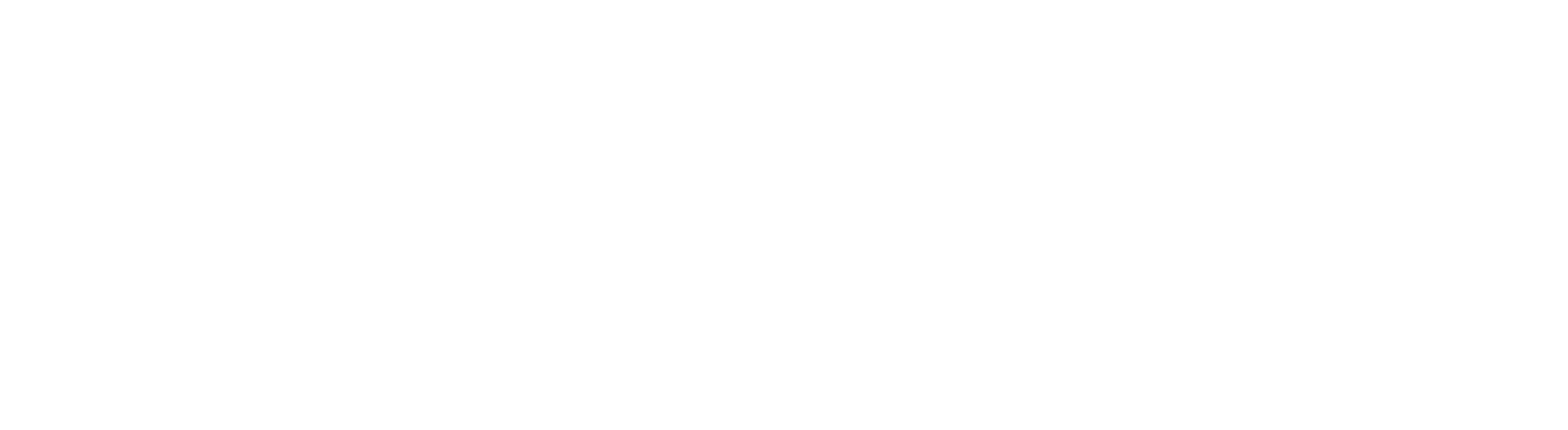 PS-1011: Professionalism in Allied Health
Description
This course will benefit anyone considering a career in allied health, as well as those already working in the field. Allied Health Professionals must be committed to the key attributes of professionalism and strive to reflect this within the delivery of patient-centered safe and effective care. “Professionalism” is a broad term that reflects many different skills and abilities. For an individual to exhibit professionalism, he/she must be armed with specific skills and abilities that do not always show up within certification requirements, or even within a career training curriculum. Soft skills are hard to measure and are typically less well-defined than hard skills. However, soft skills are what set many job candidates apart. Professionalism is not just what one knows, it is how one does their job, how one behaves and how one comes across as they interact with others.

The purpose of this course is to provide students with soft skills training that will provide the tools needed to demonstrate a higher level of professionalism on the job. Key components of the course focus on patient interaction, proper office behavior, medical ethics, diversity and cultural bias, emotional strength, professional appearance and communication. The course maintains a focus on the key attributes that are true markers of professionalism.

This course was created with input from healthcare professionals working in the field, healthcare employers that hire our graduates, professional educators and even former MedCerts students. The end result is a collection of modules that touch on the soft skills that are TRULY important in the real world of allied healthcare. In this course, students are engaged through scenario-based learning that allows for real interaction with virtual co-workers and patients. Additionally, game-based activities keep students engaged and entertained throughout their learning journey.
Course Objectives
Gain an understanding of the expectations of an allied healthcare professional in the workplace
Develop and exercise emotional intelligence, self-management and interpersonal skills
Build and improve internal and external communication skills with all exchanges
Enhance the patient care experience with successful interactions and patient satisfaction
Maintain solution-oriented conversations, manage conflict and build self-confidence
9
BT-3011: Registered Behavior Technician Training
Description
This course satisfies the 40 hours of training required for becoming a Registered Behavior Technician (RBT), and follows the BACB task list, which is included in the supplemental materials as a reference. An RBT is a paraprofessional who practices under the close, ongoing supervision of a BCBA, BCaBA, or FL-CBA. This training course teaches evidence-based behavior intervention techniques and strategies for individuals including but not limited to: Data Measurement, Assessment, Skill Acquisition, Behavior Reduction, Documentation and Reporting, Professional Conduct and Scope of Practice. This online course is designed to give the learner a basic understanding of applied behavior analysis, functional behavior assessment tools, teaching methods, behavior change strategies, and ethical guidelines for therapists treating children and adults with autism and intellectual disabilities. 

The training will cover all of the tasks and subtasks in the RBT Task List and the ethics requirements that have been designated as being relevant for behavior technicians. To obtain the RBT credential you must also complete a criminal background check, pass the RBT Competency Assessment, and pass the RBT exam. The training program is based on the Registered Behavior Technician Task List and is designed to meet the 40-hour training requirement for the RBT credential. The program is offered independent of the BACB. (For more information, please visit: https://www.bacb.com/rbt/).
Course Objectives
Learn evidence-based behavior intervention techniques and strategies
Understand the fundamentals of applied behavior analysis and functional behavior assessment tools
Gain an understanding of behavior change strategies and teaching methods
Recognize and understand ethical guidelines for therapists treating children and adults with autism and intellectual disabilities
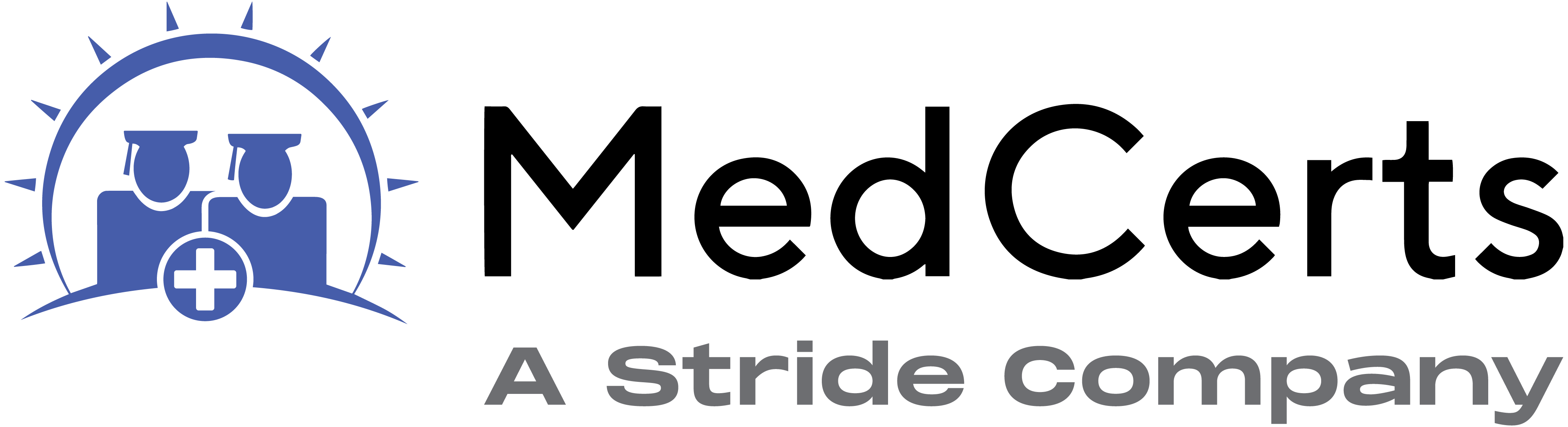 10
HI-1014: Introduction to Human Anatomy and Medical Terminology
Description
In this Introduction to Human Anatomy & Medical Terminology course, you will uncover the wonderful diversity of the 11 body systems while learning about the medical language that is used to describe them, and the translation of medical records used in the field of healthcare. Within the Anatomy & Physiology section of each Lesson, students will gain comprehensive knowledge of the structure and function of the various organs and systems of the human body. Major diseases and conditions will be presented and explained in the section on Pathology. Throughout each Lesson, the roots of terms are explained to help students understand how medical terminology works in all areas of healthcare and to increase their knowledge and understanding of the material discussed.

This module will provide you with a better understanding and working knowledge of medicine that is required in dictation and translation of medical records used for multiple purposes and job duties in the medical field. Modules include: Introduction to Medical Terminology; Introduction to Anatomy, Physiology and Pathology; Cells – The Foundation of Life; The Human Body; Integumentary System; Skeletal System; Muscular System; Nervous System; Special Senses; Endocrine System; Cardiovascular System; Blood and Immune Systems; Respiratory System; Digestive System; Urinary System; and Reproductive System.
Course Objectives
Recognize the structure and function of the 11 body systems and their organs
Understand the medical language that is used to describe those systems
Analyze and understand medical terms by breaking down their word components
Appreciate the major diseases and conditions related to the human body
Apply your knowledge within the healthcare setting
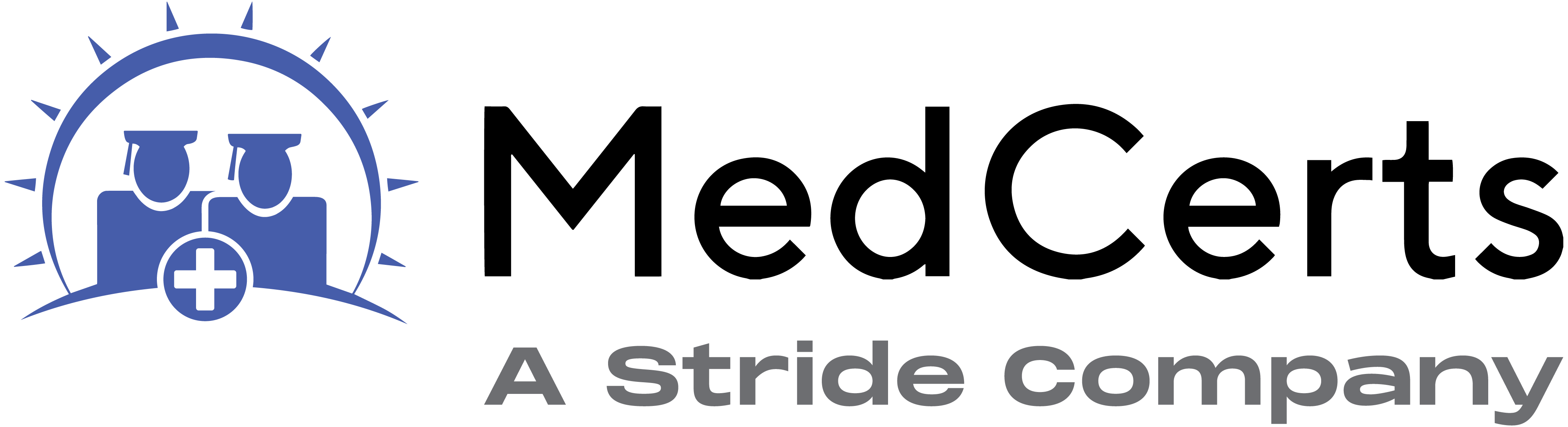 11
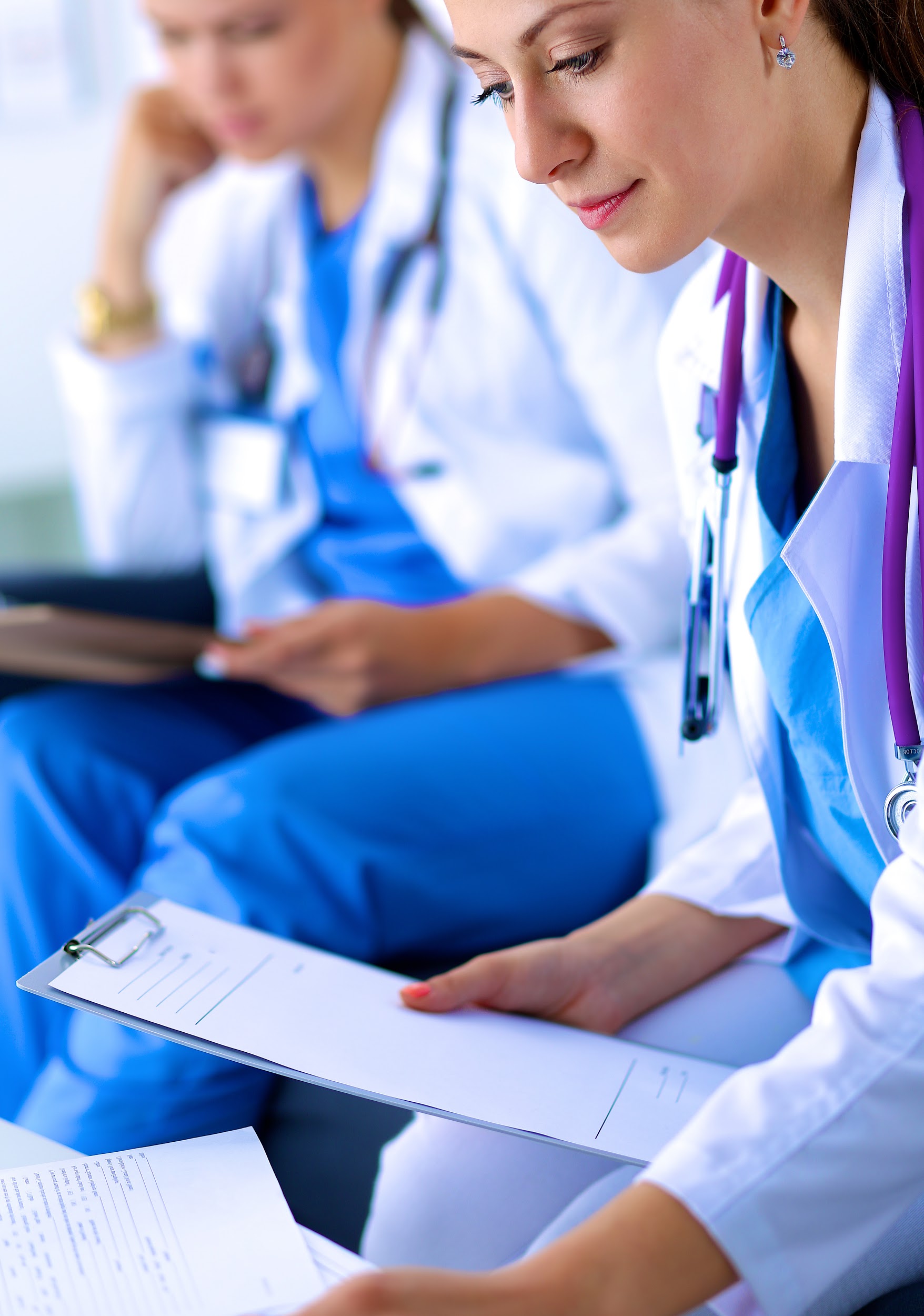 Eligible Program Certifications
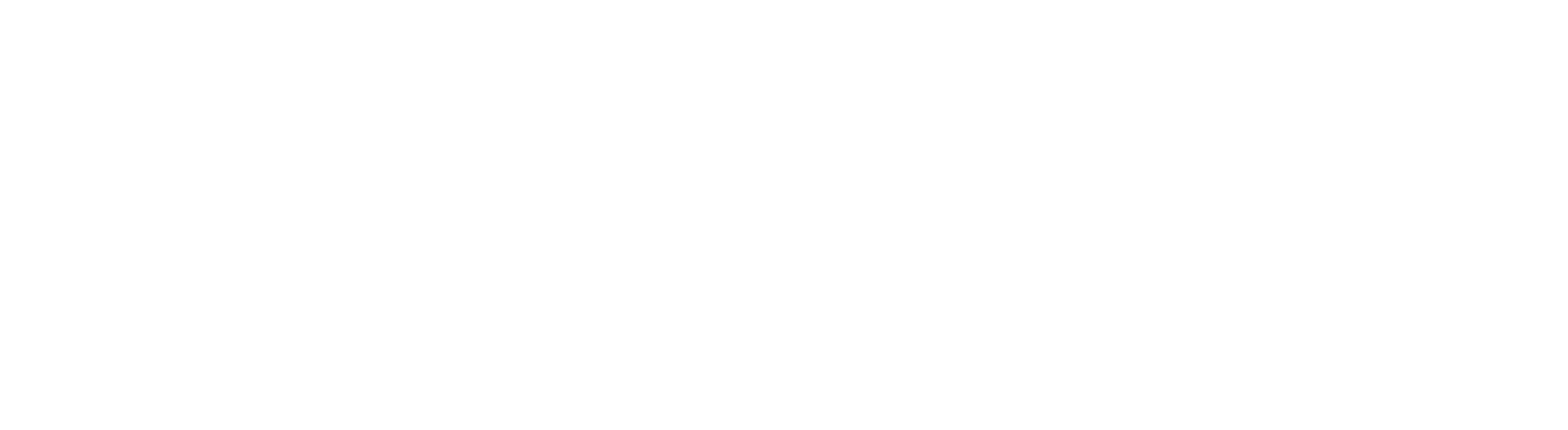 Registered Behavior Technician (RBT)
The Registered Behavior Technician (RBT) is a paraprofessional who practices under the close, ongoing supervision of a BCBA, BCaBA, or FL-CBA. The RBT is primarily responsible for the direct implementation of behavior-analytic services. The RBT does not design intervention or assessment plans. It is the responsibility of the RBT supervisor to determine which tasks an RBT may perform as a function of his or her training, experience and competence. The purpose of the Registered Behavior Technician examination is to assess knowledge of the RBT Task List at a level consistent with that of an entry-level behavior technician. The RBT examination is comprised of 75 multiple-choice questions. Each question has four possible answers. Examination content is based on the RBT Task List.

Applicants must be 18 years of age, possess a minimum of a high school diploma or national equivalent, complete 40 hours of training, complete a criminal background check, pass the RBT Competency Assessment, and pass the RBT exam.
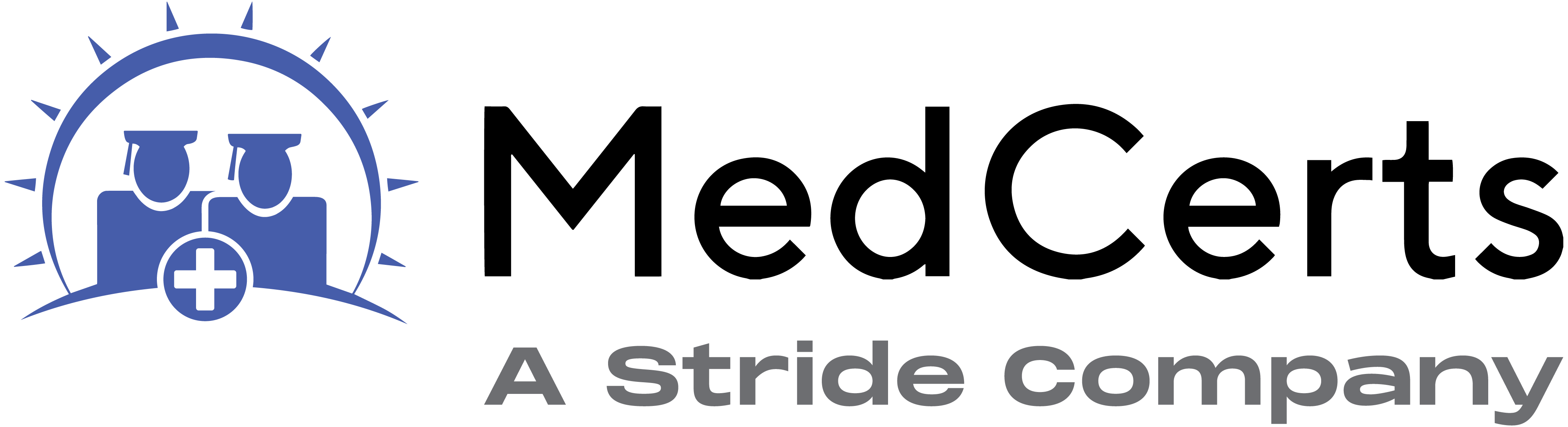 13
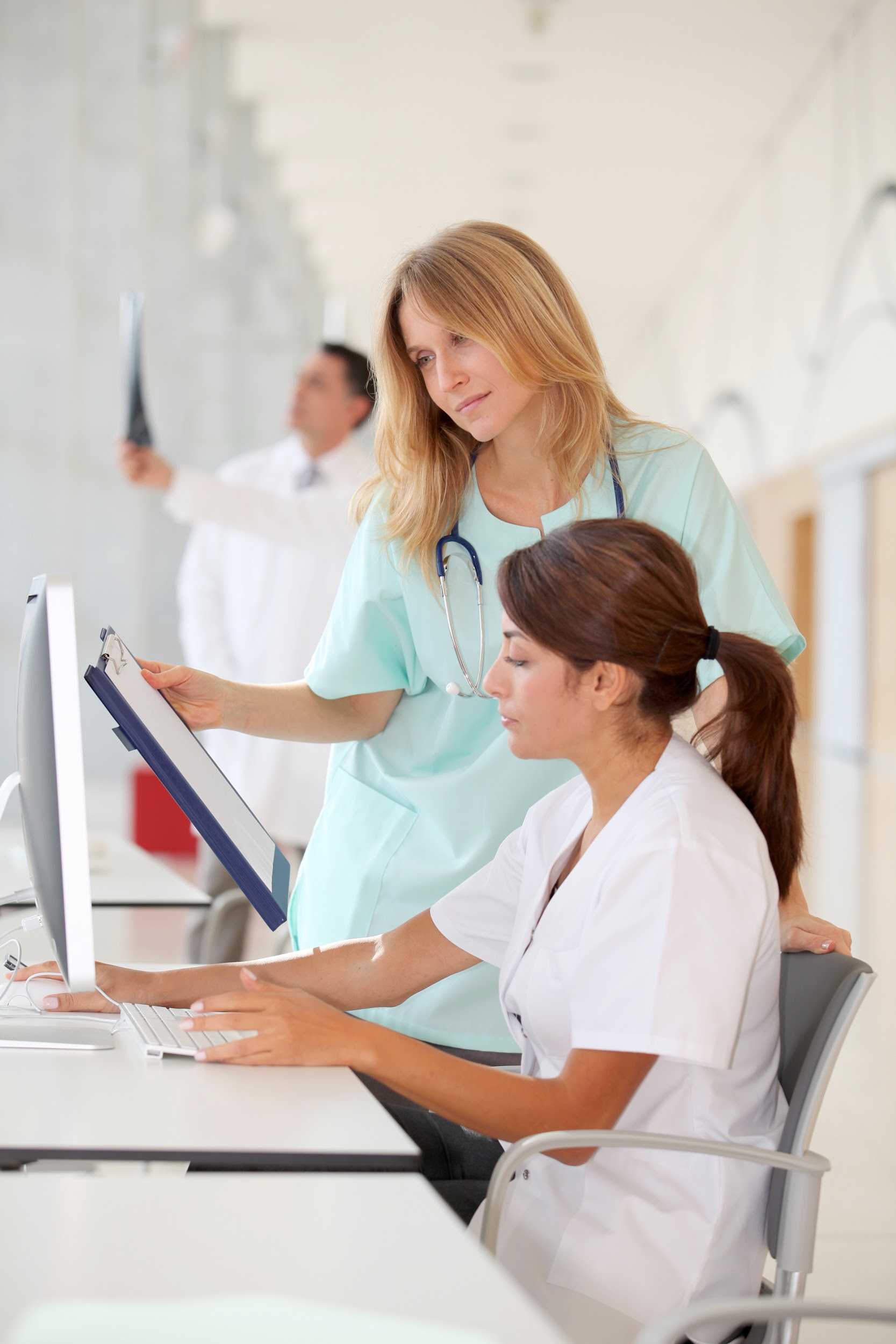 Potential Careers & Job Outlook
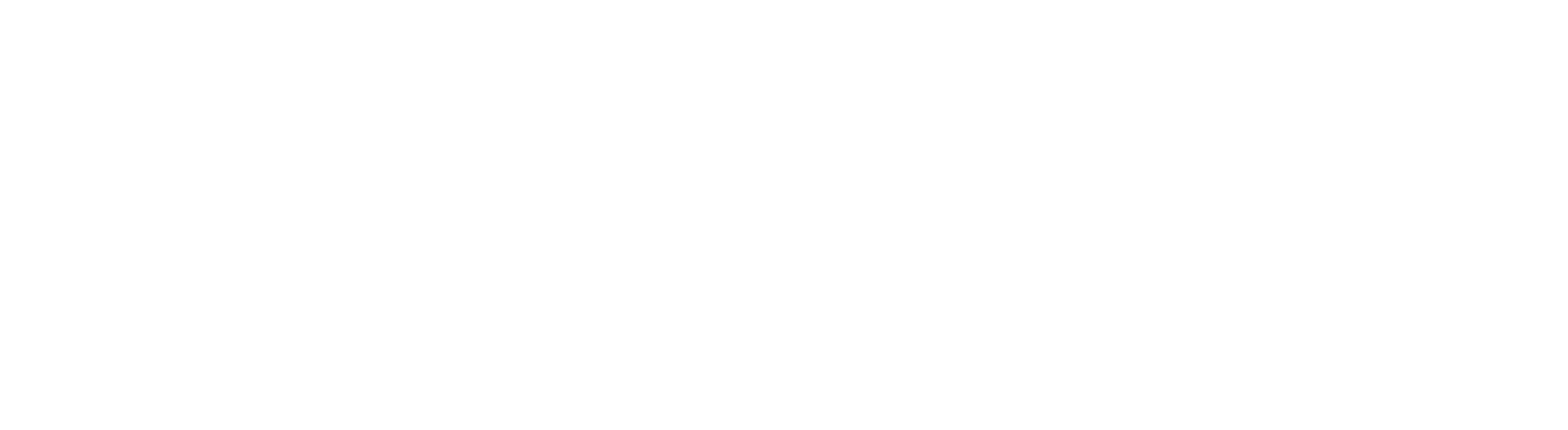 Behavior Technician Specialist Careers
The Behavior Technician Specialist program prepares students with the skills and certification necessary to accelerate their career in Allied and Behavioral Health. The following careers are examples of opportunities available to graduates of the program:
Registered Behavior Technician (RBT)
Behavior Technician (BT)
Behavior Therapist
Behavior Health Specialist
Applied Behavior Analysis Therapist
ABA Therapist
Autism Behavior Technician/Analyst
Behavior Interventionist
Behavior Intervention Specialist
Direct care staff in residential settings such as group home
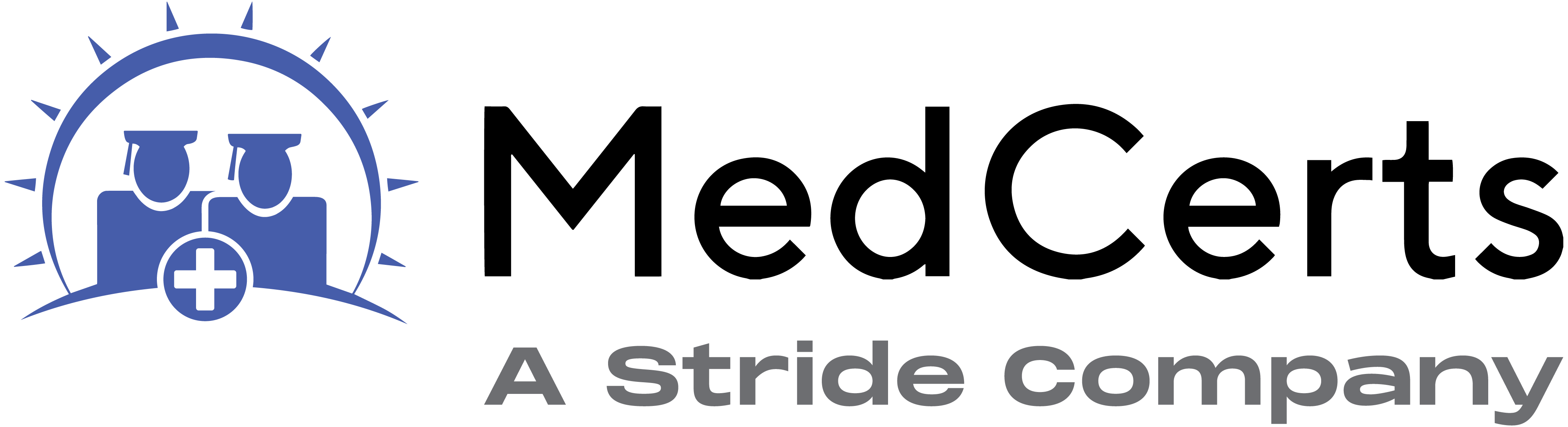 15